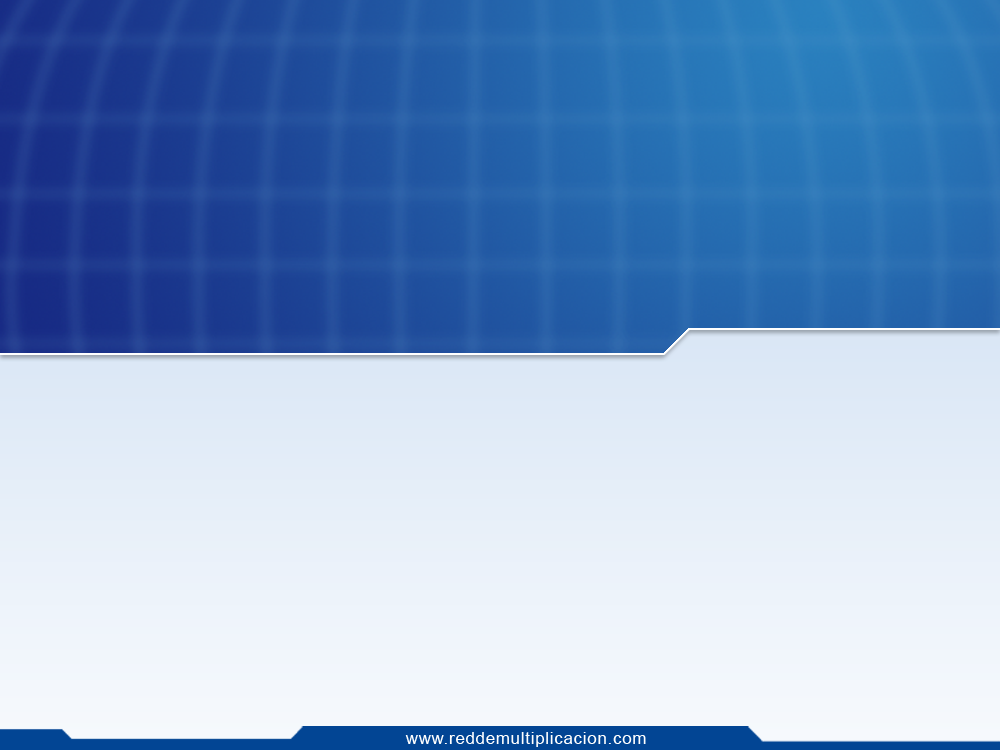 Oración personal y movilización de la iglesia madre
Sesión 2
Objetivo de la sesión e indicadores

El sembrador:
Conocerá el fundamento bíblico del por qué esta disciplina espiritual es importante.
Sabrá cómo desarrollar una reunión de oración de apoyo a la siembra de iglesias.
Sabrá cómo desarrollar un grupo permanente de socios de oración para apoyo espiritual al sembrador.
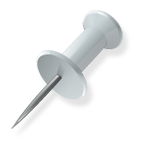 ACTIVIDAD
INTRODUCTORIA
La oración
Sesión 2
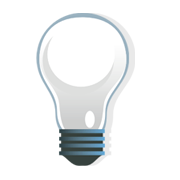 Mt. 18:19-20
Es una comunicación de doble vía (Jer. 33:3).
Es un deleite, un privilegio. 
Debe ser sincera.
No es para oír lo que queremos.
Es para conectarnos con la Voluntad de Dios.
Es la armadura del creyente (Mt. 21:12). ¿Qué anhelamos ver?
Obstáculos de la oración
Sesión 2
EL PECADO. (Sal. 51:12; 1 Jn. 1:9) 
LOS ÍDOLOS. (Sal. 115)
LA AVARICIA – CODICIA. (Sal. 119:36; Lc. 12:15)
FALTA DE PERDÓN. (Ro. 12:10-14)
INCREDULIDAD – DUDA. (Mar. 6:2-6; He. 3:12)
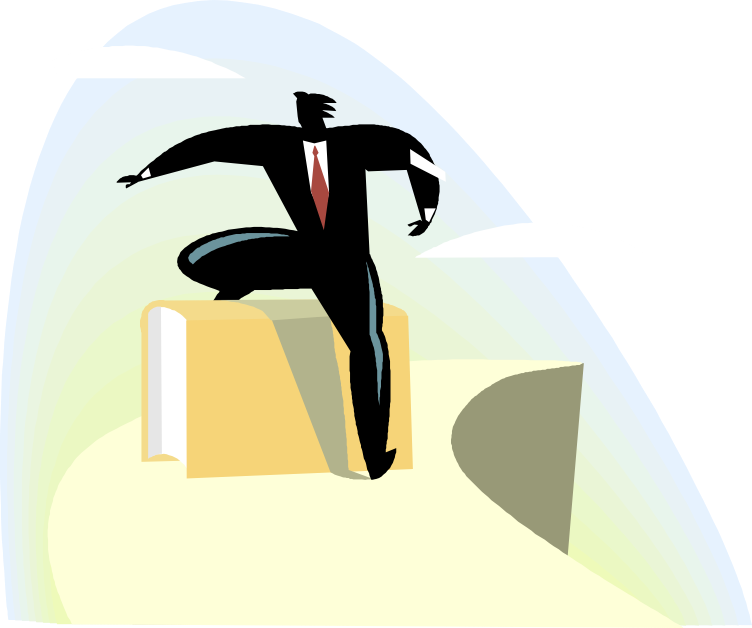 Efectos de la oración
Sesión 2
Cada vez que oramos el Señor acude a nuestra ayuda y nos levanta con su diestra. 
La oración continua es imprescindible. 
Nuestra oración puede requerir un poco más de tiempo para ser contestada.
Frecuente.
En unidad (2 o más personas).
Debe ser una oración de guerra.
Disciplina de oración
Sesión 2
El desarrollo de los hábitos dependen de la repetición de las acciones. 

LUGAR | Determine un lugar que permita su tiempo diario de oración.

TIEMPO | Señale un horario y tiempo de duración específico diario para orar.

PROPÓSITOS | Desarrolle una lista de oración específica.
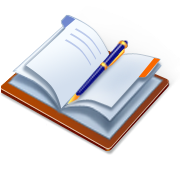 Anexo 2
Estructura de una reunión de oración
Sesión 2
ENFOCADA a la plantación de iglesias.
b.  Prepare al grupo anímica y espiritualmente.
c.  Necesidades ESPECÍFICAS.
d. Termine con acción de gracias y adoración.
Socios de oración permanente
Sesión 2
Elabore una lista con los nombres de las personas que se han comprometido como socios de oración. 

Distribuya una lista de necesidades,                     obstáculos y desafíos espirituales                                      y materiales que ha identificado                                             en la zona de siembra.
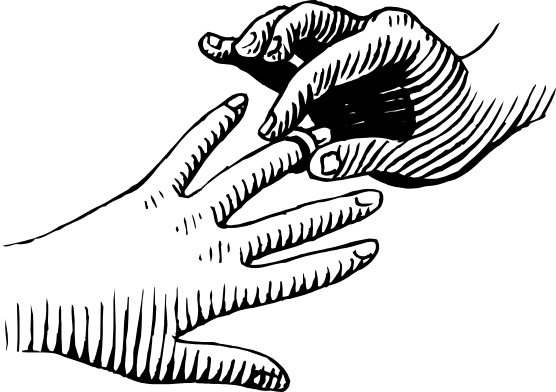